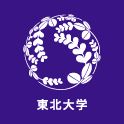 JLab Hypernuclear Workshop27th May 2014
Results from Hall-C
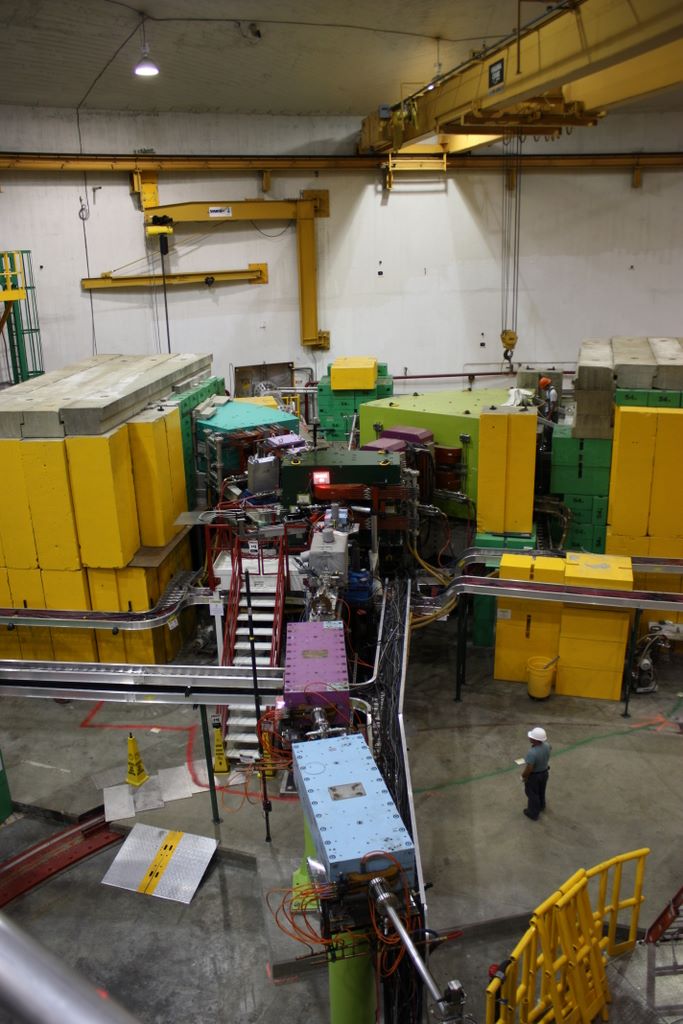 HKS
HES
Satoshi N Nakamura, Tohoku University
[Speaker Notes: Including discussion 30min]
QCD
Lattice QCD
Modern baryon Interaction models
Baryon  Interaction
Quark degree of freedom
SUf(3) Symmetry
Nuclear Force
Hyperon Force
Lots of NN scattering data
Limited YN/YY scattering data
Established Calculation Tech.
Cluster Model
Shell Model
Mean Field
Nuclear Structure
Nuclear Structure
Normal/Exotic nuclei
Hypernuclei
Characteristics of L hypernuclear study by (e,e’K) reaction
Electron BG
Small C.S.
Coin. measure
EM Interaction
p to L
primary e beam
High Quality Beam 
Sophisticated Detectors
Three generation experiments at Hall-C
E89-009 (2000) : Existing spectrometers, SOS + Enge
Proof of Principle	

E01-011 (2005) : Construction of HKS, Tilt Method
                             L, S0,  7LHe, 12LB, 28LAl
                     Light Hypernuclei
E05-115 (2009) : HES, new Beamline, Splitter
		   L, S0, 7LHe , 12LB, 52LV
                   Light to medium-heavy Hypernuclei
Proof of Principle  (E89-009, HNSS)
12C(e,e’K+) 12LB
Demonstrated that 
　 the (e,e’K) hypernuclear spectroscopy is possible!
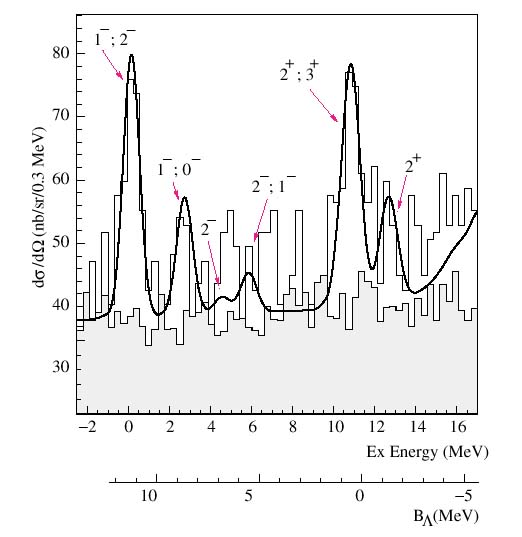 pL
sL
Good energy resolution  
        <900 keV (FWHM)
PRL 90 (2003) 232502, PRC 73 (2006) 044607
Improvement of 	the E89-009 experiment
Resolution & acceptance are limited
New Spectrometer
High resolution Kaon Spectrometer (HKS)
Zero degree e’ measure
BG from Bremsstrahlung  (200 MHz for e’ arm)
Tilt Method
The 2nd Generation Experiment was approved by Jlab PAC19
         E01-011 (Spokesmen:  Hashimoto, Tang, Reinhold, Nakamura)
[Speaker Notes: Beam intensity was limited]
Second Generation Exp. at JLab
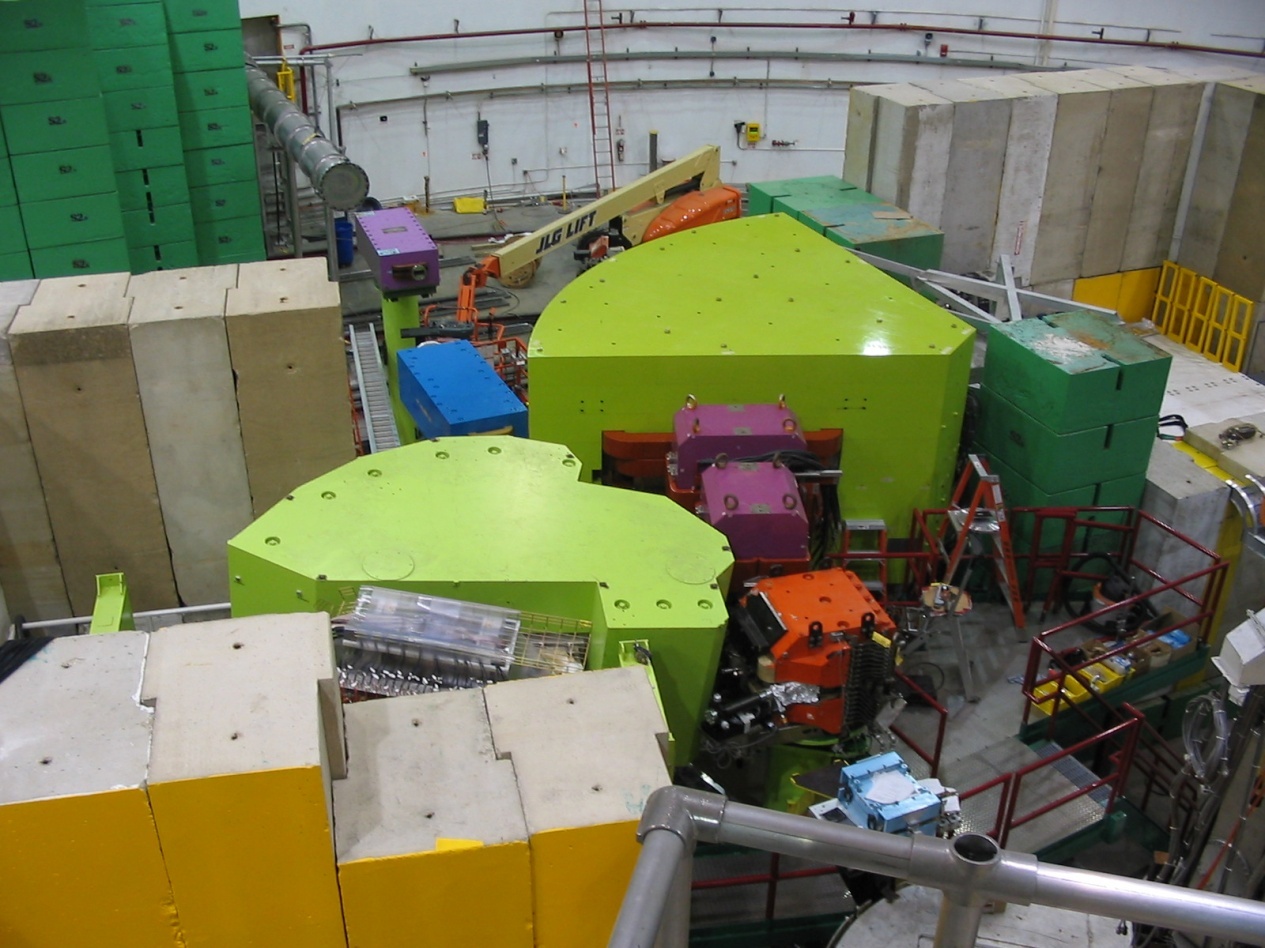 To beam dump
HKS
ENGE
Splitter
Target
Electron beam
2005    E01-011 (Hall C)
First step to beyond p-shell hypernuclei (28LAl,  12LB, 7LHe)
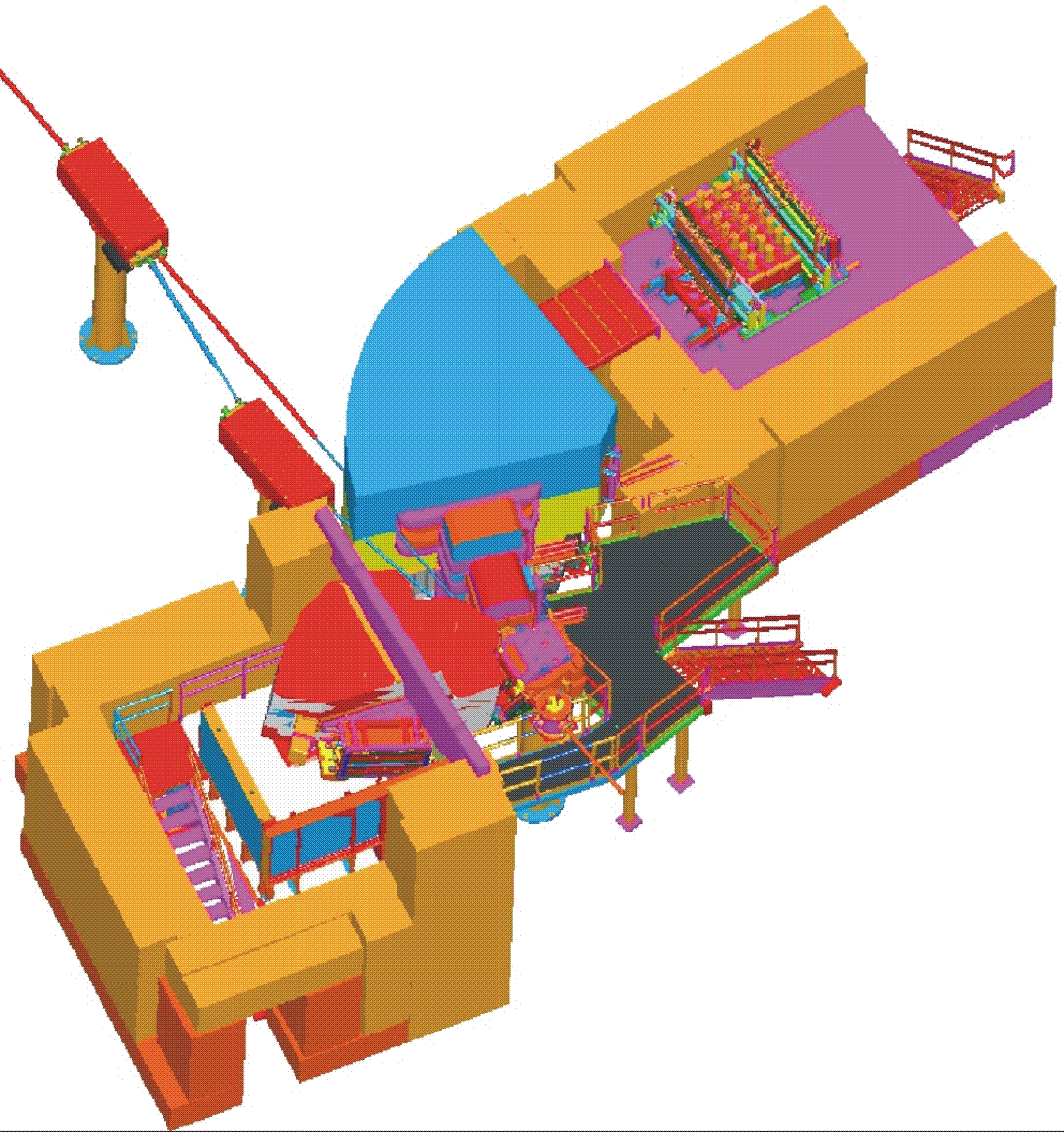 Two Major Improvements
New HKS
Tilt Method
Beam: 30 μA , 1.8GeV
HKS:  Δp/p=2 x 10 -4  [FWHM]
           Solid angle 16msr(w/ splitter)
Charge Symmetry Breaking Effect of LN interaction
1+
L
n
L
n
0.24 MeV
n
p
p
p
0.35 MeV
0+
4LH
4LHe
Coulomb effect is small.
Charge Symmetry Breaking
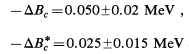 cf) B(3H)-B(3He)-DBc = 764-693 = 71 keV
BL of light hypermultiplets
NO reliable  BL
Exp. Data : Emulsion
7LHe
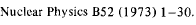 10LBe
p
L
L
n
a
a
4LH
a
a
a
67 events
3 event
n
n
p
p
a
167 events
10LB
4LHe
98 events
7LLi*
7LBe
15 events
a
L
L
L
L
L
p
p
DCSB
10 events
Experimental BL
n
n
n
n
p
p
Hiyama et al.  PRC80.(2009) 054321
                       PTP 128 (2012) 105.
7Li(e,e’K+)7LHe
First reliable observation of 7LHe w/ good statistics
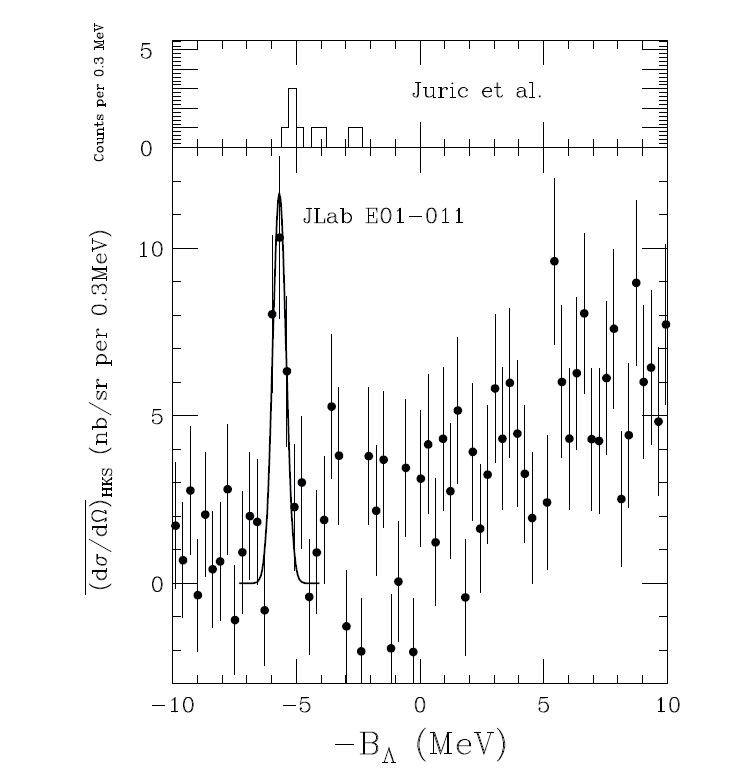 M.Juric et al. NP B52 (1973) 1
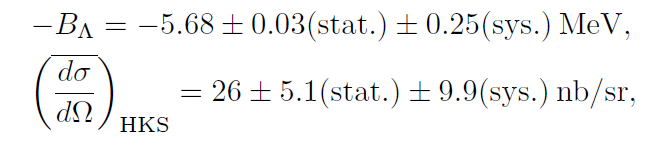 Last missing information of
A=7 hypernuclear iso-triplet
E01-011(HKS)     90 counts
E05-115(HKS-HES) >500 counts
FWHM 0.63 MeV
PRL 110 (2013) 012502.
Third Generation Experiment at Jlab Hall C
2009 E05-115
Wide mass range hypernuclear spectroscopy    (7LHe~52LV )
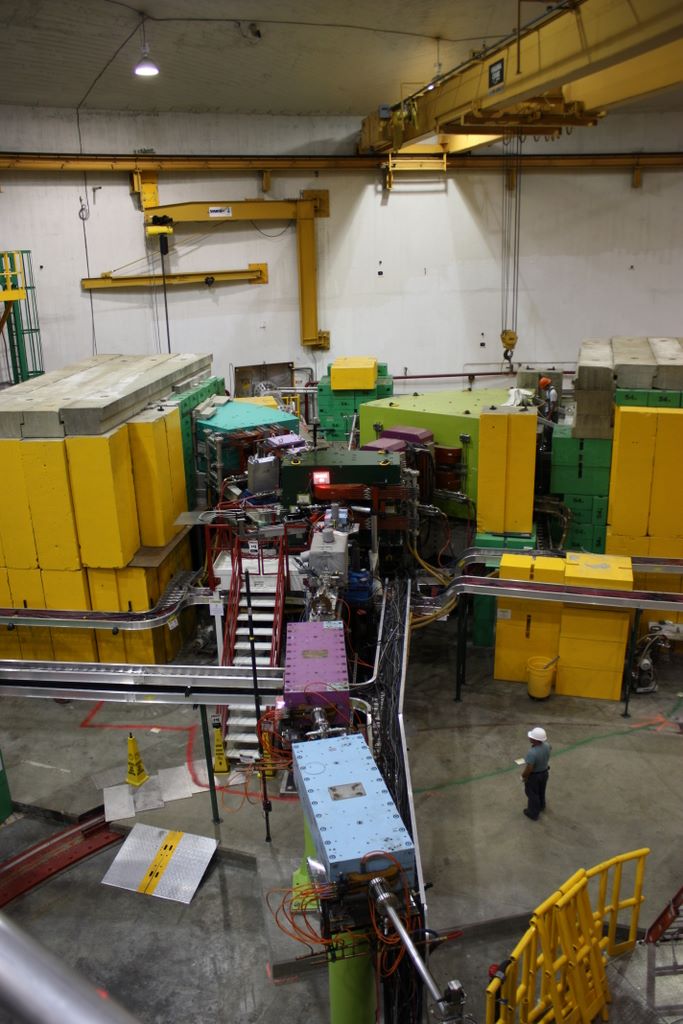 e-
γ
1.2 GeV /c K+
HKS+ new HES
  spectrometers
0.9 GeV e’
Tilt method  
suppress  electron 
background 
by >10000
2.34 GeV e-
12C(p+,K+)12LC    @ BNL-AGS,KEK-PS12C(e,e’K+)12LB  @ JLab Hall C
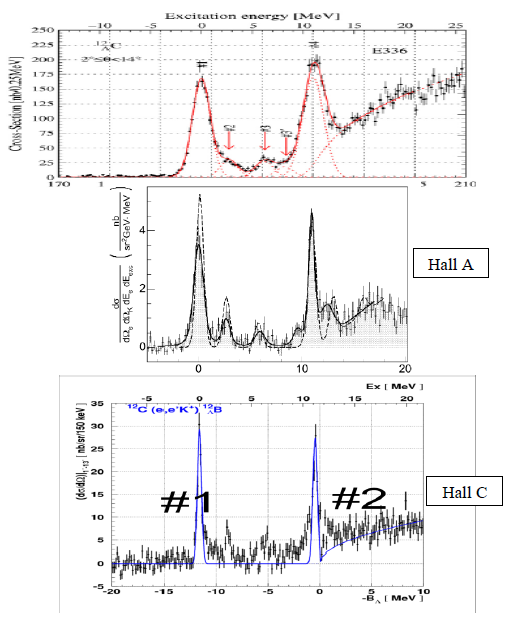 Resolution ~ 2MeV
Excitation energy
(gs energy from emulsion)
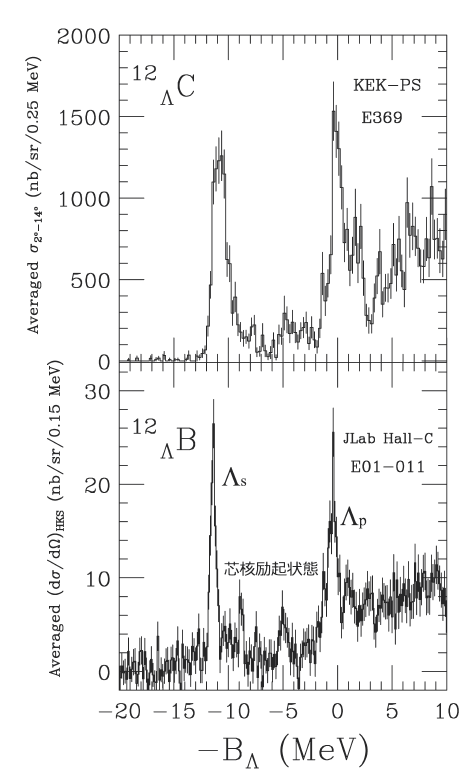 Resolution ~ 1.6 MeV
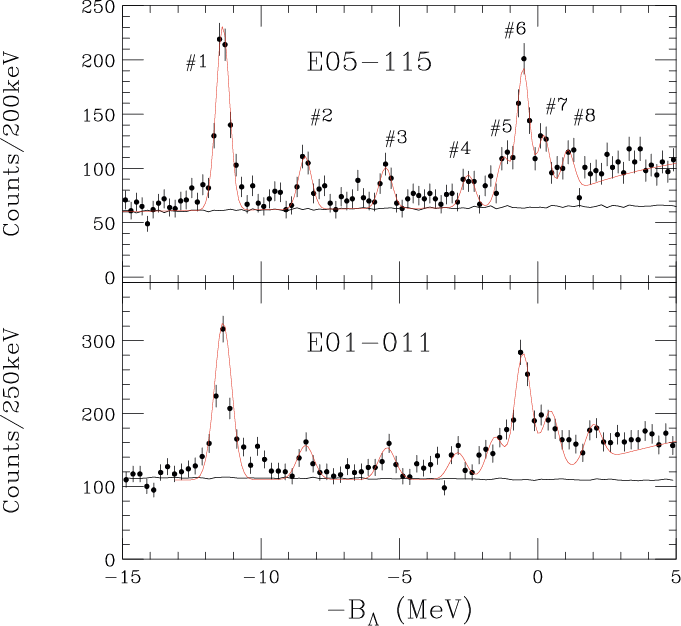 JLab E05-115 12C(e,e’K+)12LB
Resolution ~ 0.5MeV
Absolute binding energy
Paper is going to submit soon.
7LHe spectrum of E05-115
6He : 2n halo
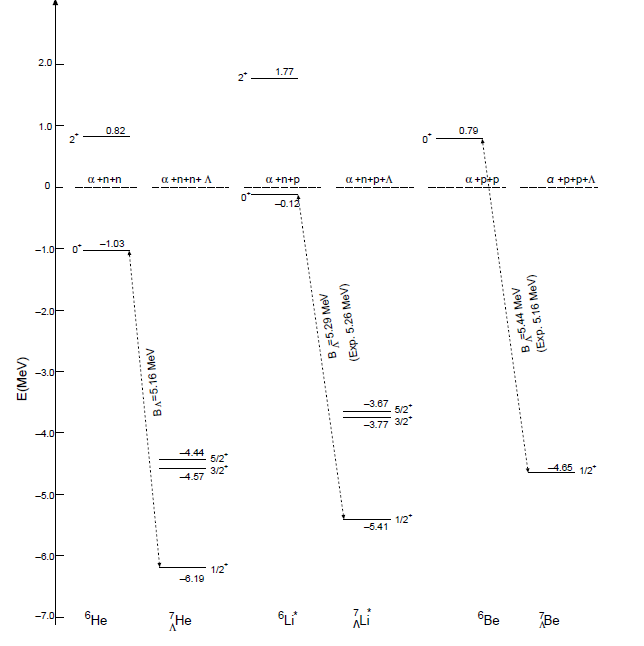 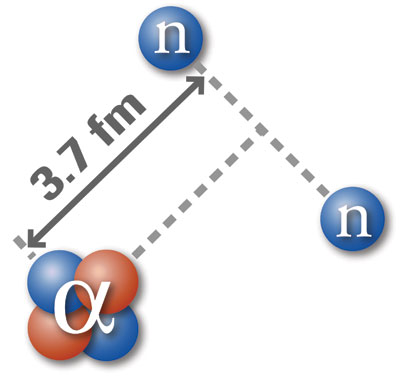 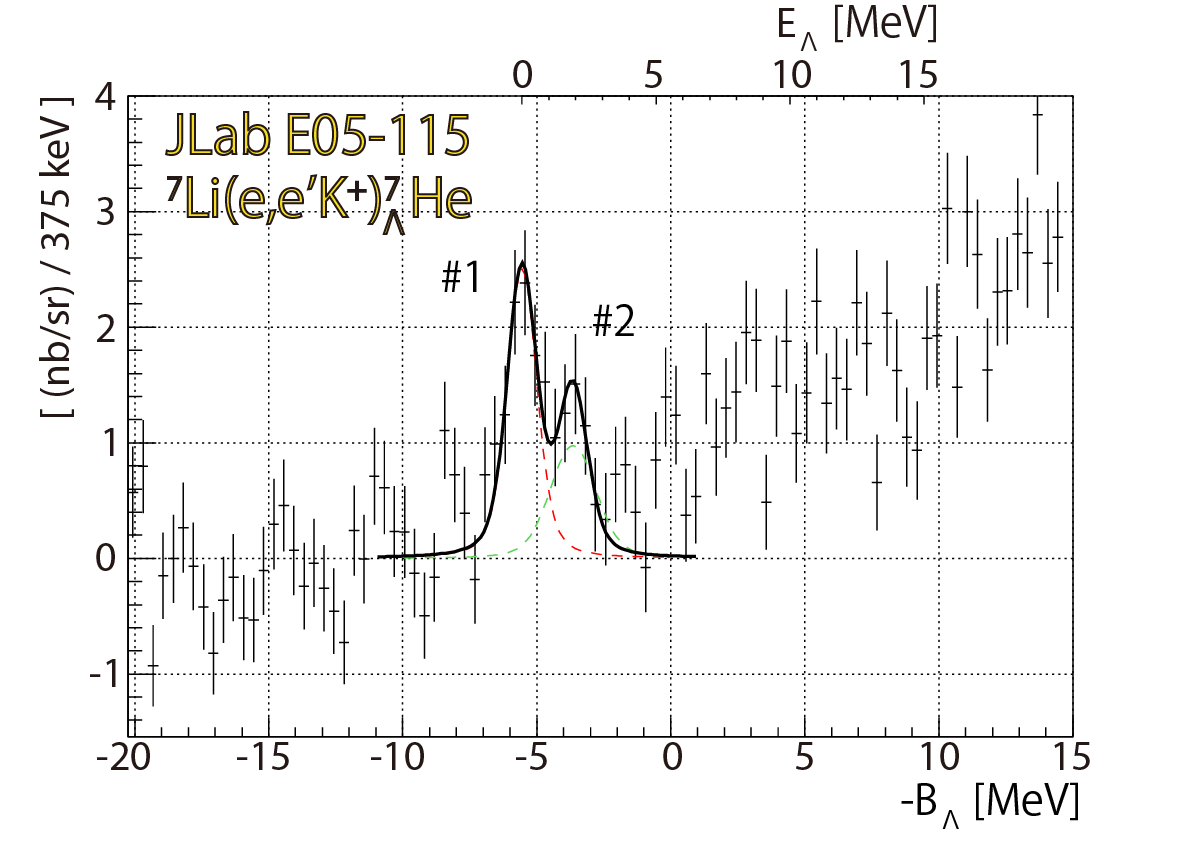 T. Gogami, Doctor Thesis (Tohoku U.)
E.Hiyama et al.　PRC 80, 054321 (2009)
7LHe spectrum of E05-115
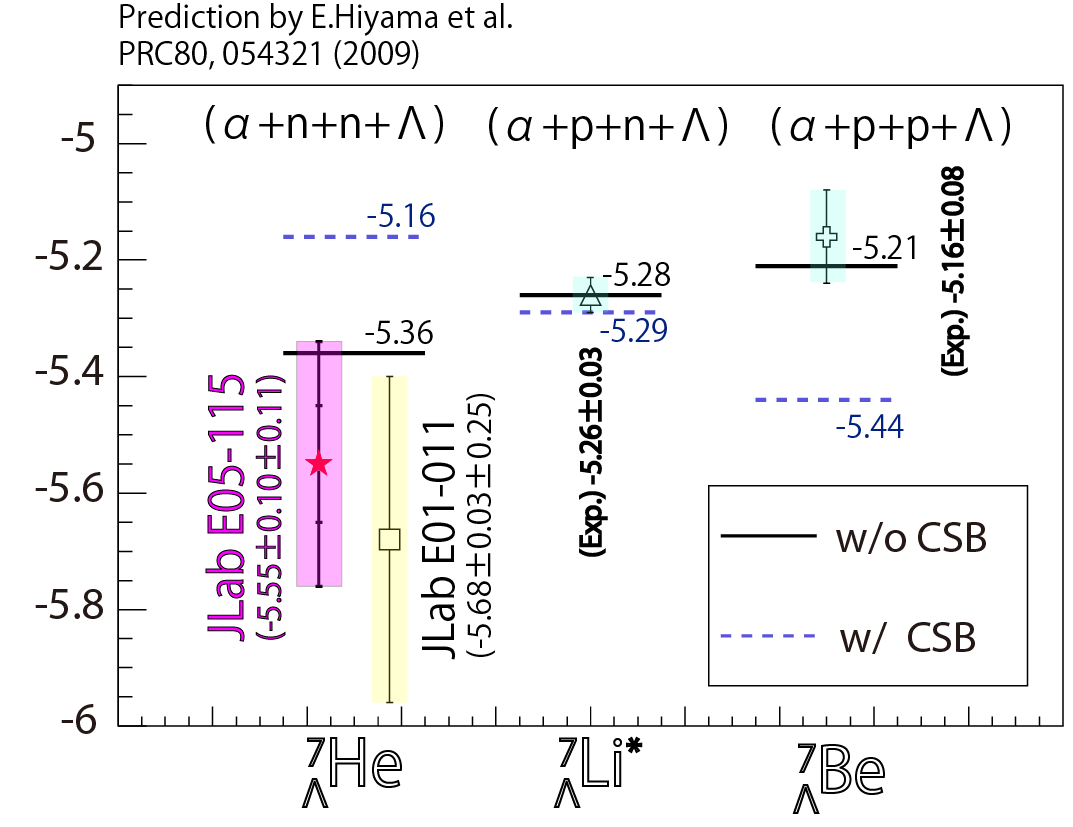 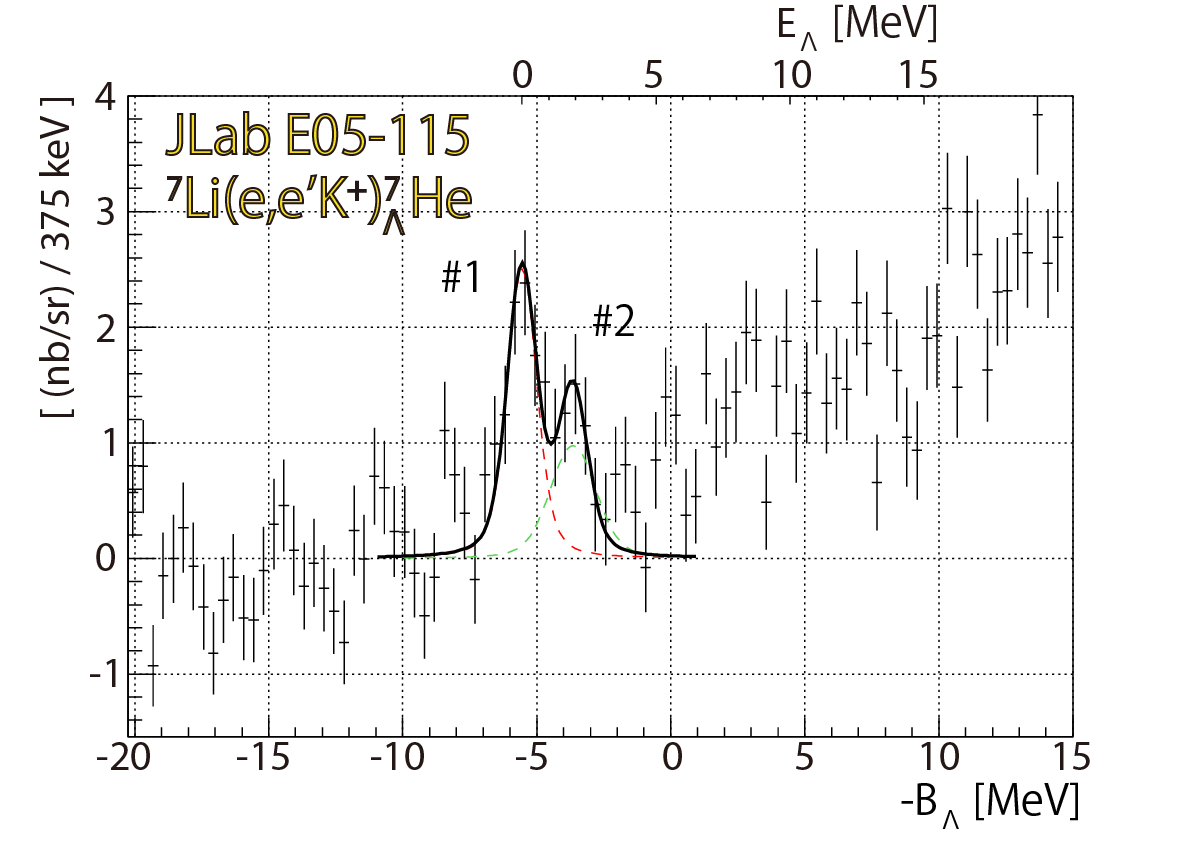 T. Gogami, Doctor Thesis (Tohoku U.)
Assumed CSB potential may be too naïve 
Further study on A=4 hypernuclear systems
10B(e,e’K+)10ΛBe
9Be
10Be
Λ
α
+
α
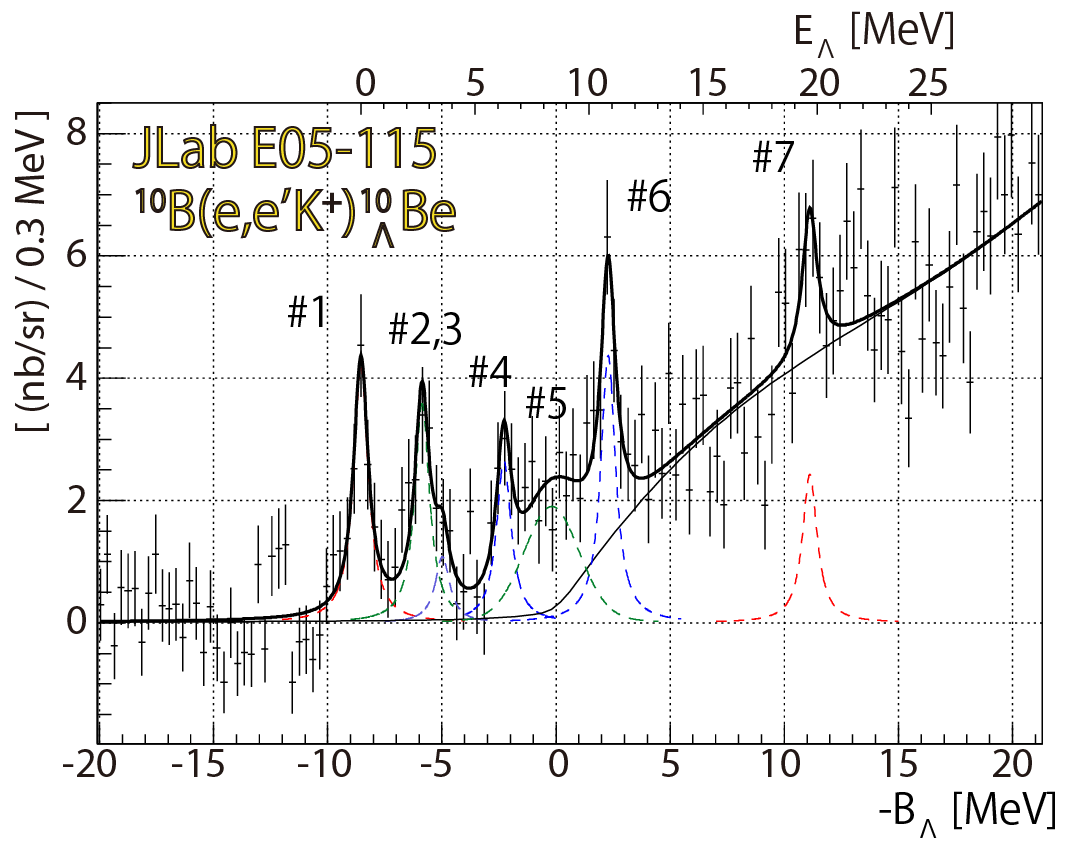 α
α
n
n
Λ
CSB effect
Present work
Λ
T. Gogami, Doctor Thesis (Tohoku U.)
Comparison of  10LBe and 10LB
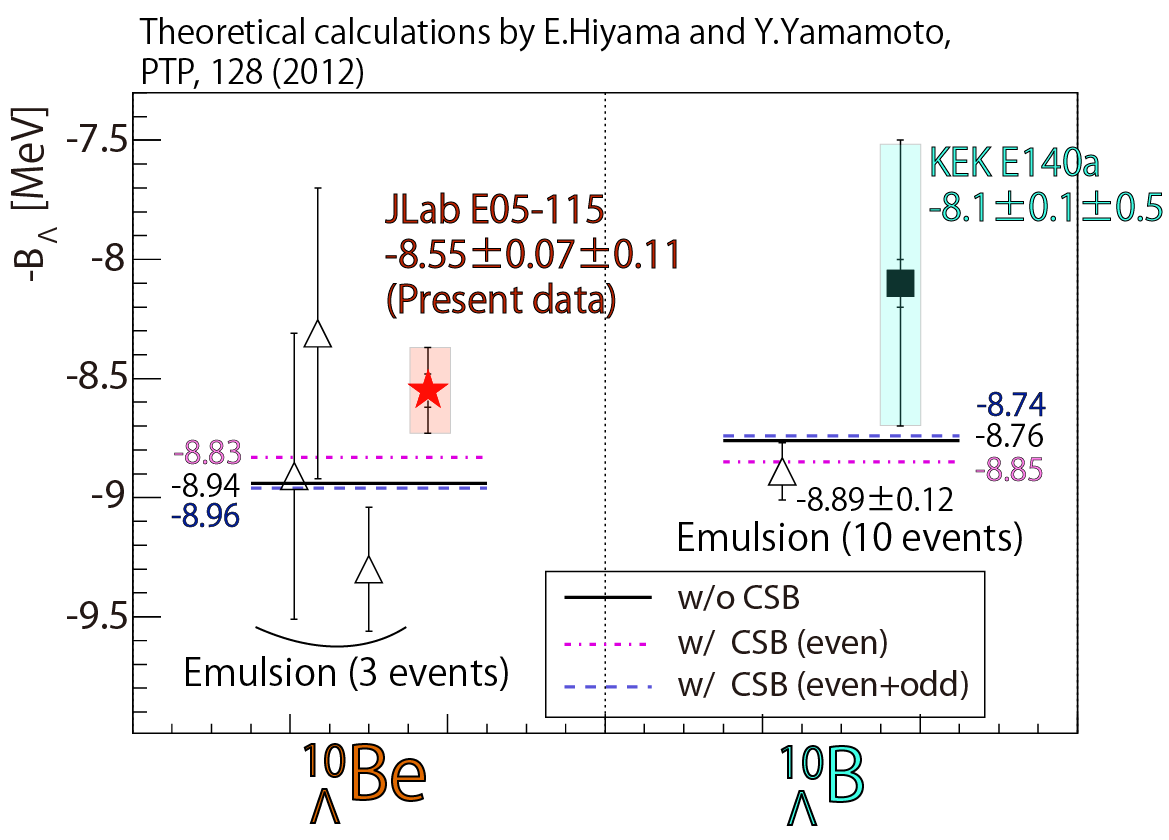 Experiments
Theoretical calc.
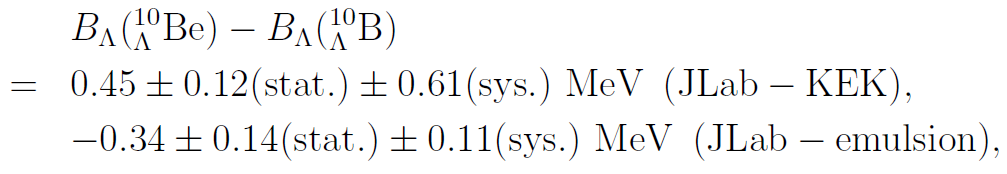 CSB off : +0.22 MeV
CSB on : -0.02 MeV
52Cr(e,e’K+)52ΛV
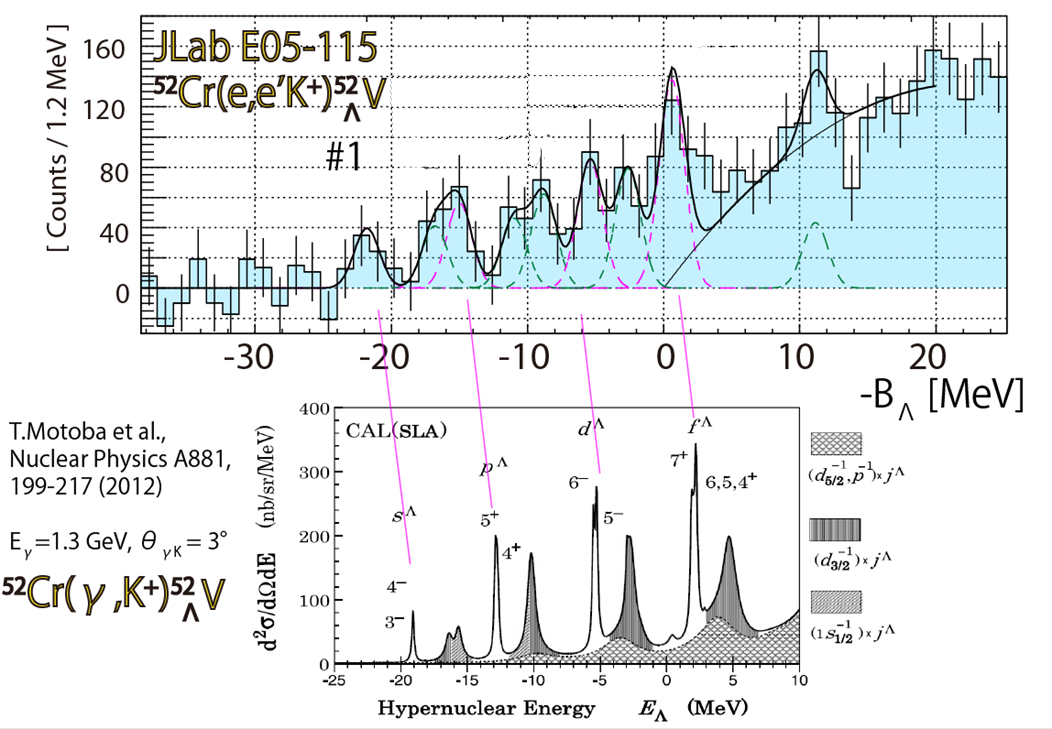 Theory
12LC : Ref. for all (p,K) data
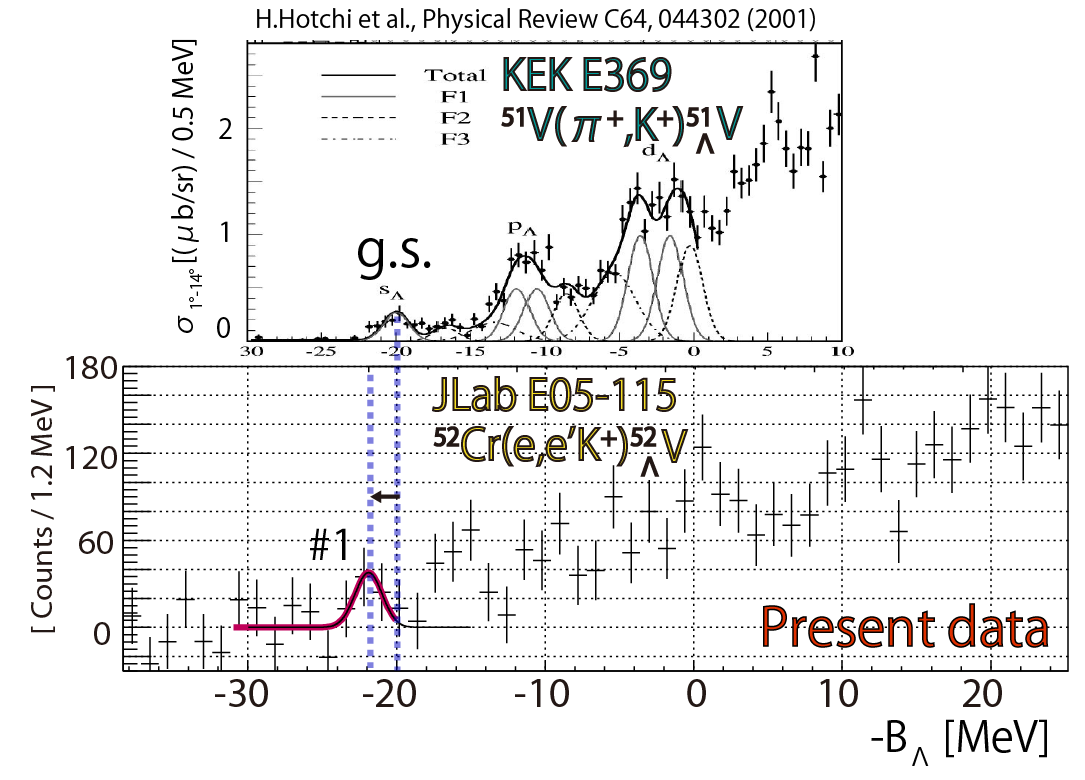 12ΛC: Emulsion data (6 events)
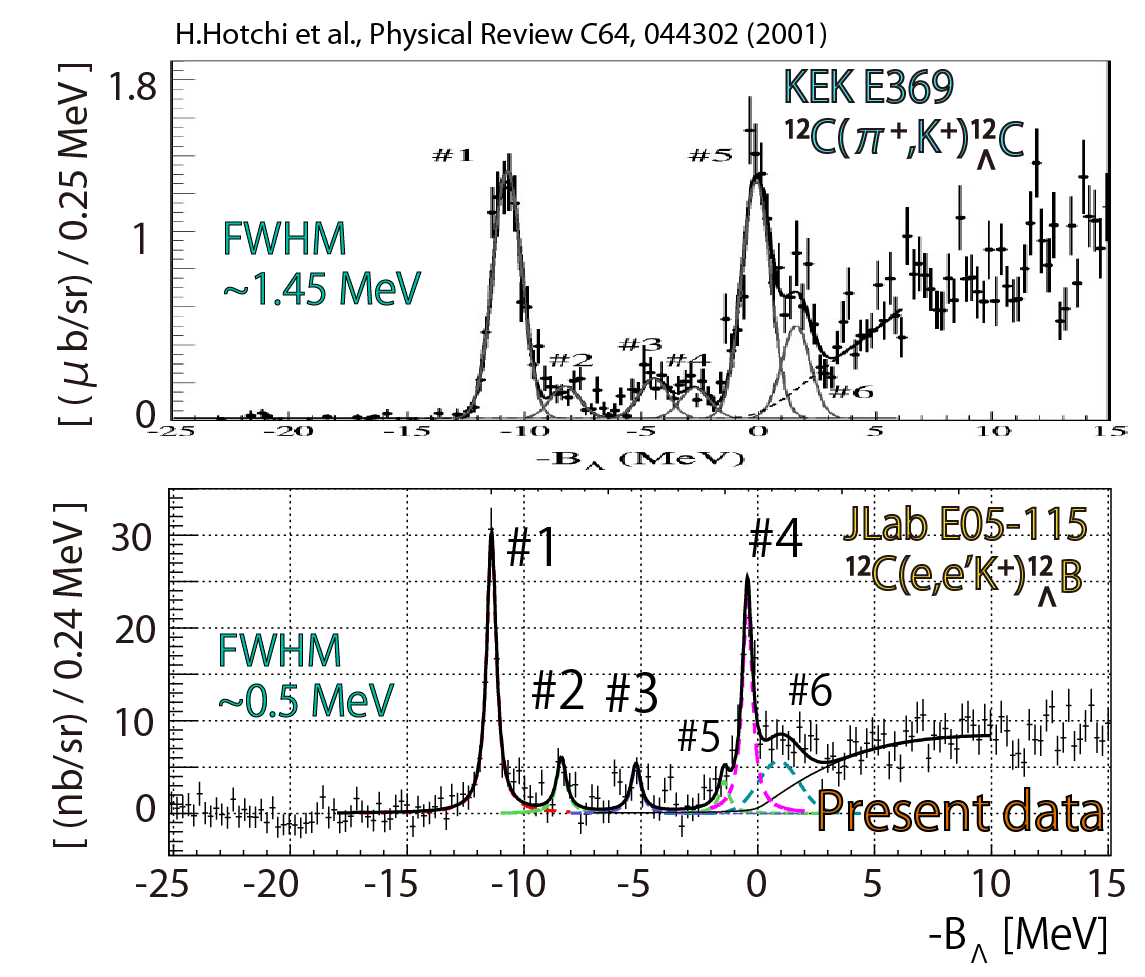 12ΛB: Calibrated by p(e,e’K+)L, S0
Power of Absolute E Calib.
Measured hypernuclei & expected A dependence
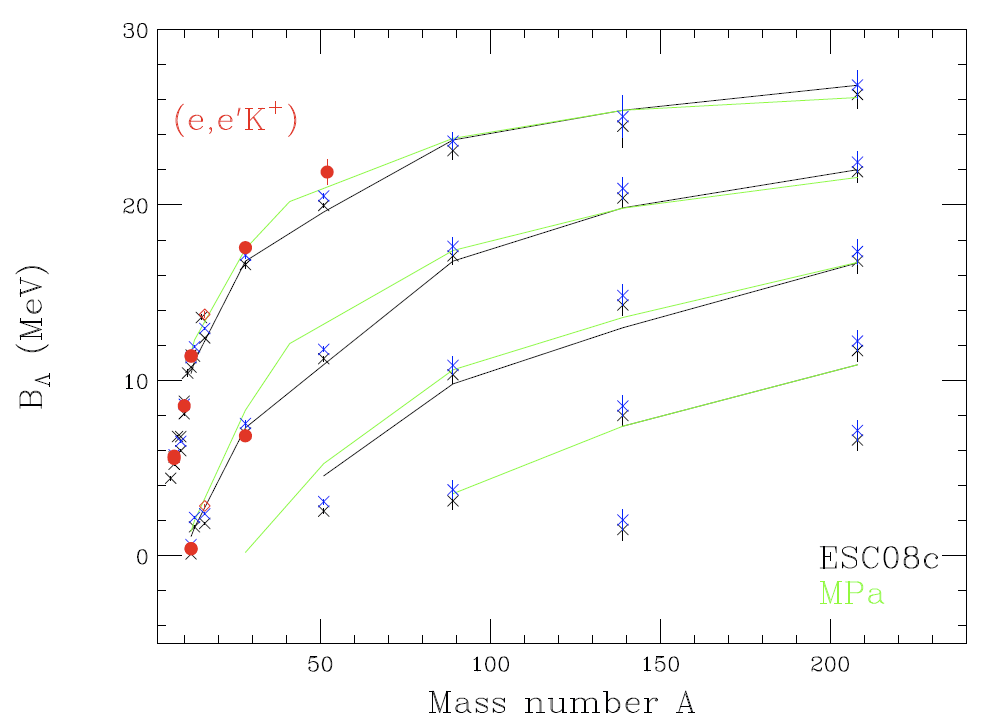 E05-115
Ls
Lp
Ld
Lf
Lg
Calculation from Y.Yamamoto
Present Status of L Hypernuclear Spectroscopy
52LV
Updated from: O. Hashimoto and H. Tamura, Prog. Part. Nucl. Phys. 57 (2006) 564.
Summary
Three generations of experiment at JLab Hall-C 
         two major magnetic spectrometers (HKS, HES)  
         novel techniques in the last decade.
   E89-009 : Feasibility of (e,e’K) hypernuclear spectroscopy
   E01-011 : 7LHe, CSB and 
                   first beyond p-shell 28LAl
   E05-115 : 7LHe, 10LBe : CSB and detailed spectroscopy 
	         12LB, best resolution & absolute BL calibration
                   52LV: First medium-heavy hypernucleus   
(e,e’K) HY spectroscopy is now established at JLab 
                                and JLab is unique.
Next Step:   Detailed structures for lighter targets 
                    Major shell structures for heavier targets